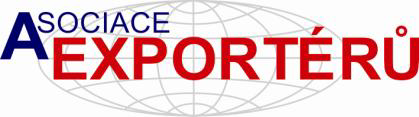 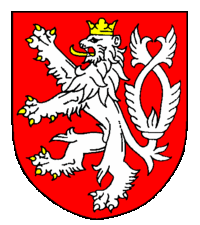 Index exportu 2017-07
Ø = 10,7 za 1-9
          9,9 za 1-5
Index exportu 2017
Národní export – změny 2017 / 2016 dle měsíců (%)
Ø = 6,3
Národní export (přepoč.dle FPD) – změny 2017/2016 dle měsíců (%)
Ø = 8,7
Rozdíl národní bilance ZO v r. 2017-2016 dle měsíců (mil.Kč)
∑ = - 16 170
Porovnání průměrů IE a nár. exportu 2017/2016 za 1-5 (%)
V čem je hlavní příčina rozdílu IE a nár. exportu ?
Počet nezaměstnaných v ČR 2013 - 2017 (květen)
174 000 volných míst
Nezaměstnanost v ČR 2013 - 2017 (květen)(%)
Počet nezaměst. na volné prac.místo v ČR 2013 - 2017 (květen)
Intervence ČNB (mld.Kč):
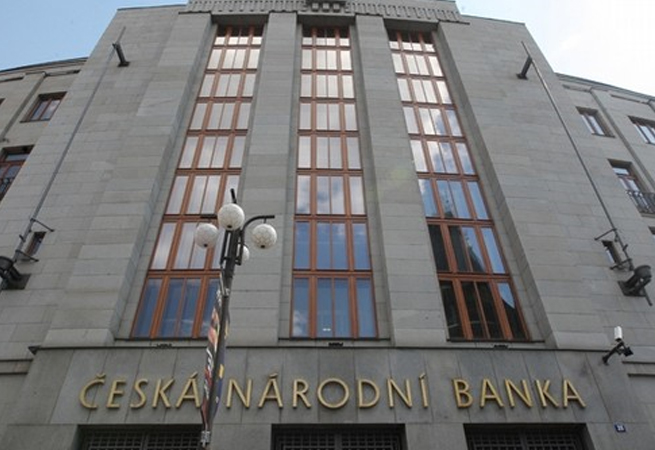 Celkové dopady intervence ČNB (mld.Kč):
Z toho 53% přímé dopady, 47% ze zabránění posilování koruny
Změna počtu nezaměstnaných během intervence ČNB:
Průměrný kurz EURa ČNB 2017(Kč/EUR)
Koruna posílila v průměru o 1,9 %
Volatilita vzrostla o 3 281 % = 34 x
Aktuální kurz EURa ČNB k datu (Kč/EUR)
Δ = 0,965 Kč, tj.  -3,6 %
Objemy intervence ČNB v jedn.rocích (mld.Kč)
Děkuji za pozornost
Ing. Otto Daněk
Místopředs. Asociace exp. danek@atas.cz

(všechna data čerpána z ČSÚ)